Euroheat & Power
Efficient DH: Heat Transition in Action
TOPS 2025 Scientific Conference
Crélida Mata
Senior data and standardization analyst
Zlatibor, Serbia 02 June 2025
The Heating & Cooling Network
Euroheat & Power
Who we are:
International association for sustainable 
district heating and cooling
Voice and forum of the sector
Research & Innovation platform (DHC+) involved in 17 active European projects
150+ members from more than 30 countries
National DHC associations, utilities, manufacturers, equipment suppliers, start-ups, universities, research institutes and consultancies
DHC Market Outlook – Key Findings
DHC MO 2025: Key Findings
Growing Sector 
Expansion of infrastructure (network pipes) in cities and communities highlighting growth of customer base
4.1% 
Waste heat
40% 
RES
Fuel Mix
The evolution follows long-term tendency to phase out fossil fuels by integrating shares of new renewable and waste heat sources
Excl. WTE
E-boilers & heat pumps 
First ever breakthrough  + 60% in share of total district heating supply.
4,501
GWh

E-boilers
6,489
GWh

Heat pumps
The Heat transition in action – but continued support needed
In many countries DH is recognized has key to transforming the heat market. Nevertheless, governments must underpin ambitious objectives with policy measures and continued support
DHC MO 2025: DH infrastructure expansion
199,028km

+  1.8% yearly or + 3,521 km
+ 14,421km
2019 - 2023: +7.8% added
[Speaker Notes: 2019-2023
+9,7% on largest markets I + 14,040 km added
Deployment driven by large markets with high potential: DE (+6,754 km) and F (+1,551 km) reporting ≈ 20% growth
Growth also visible on mature markets I DK + 10% (3,000 km) FIN: + 6.7% (1,006 km)]
Heat Transition in Action
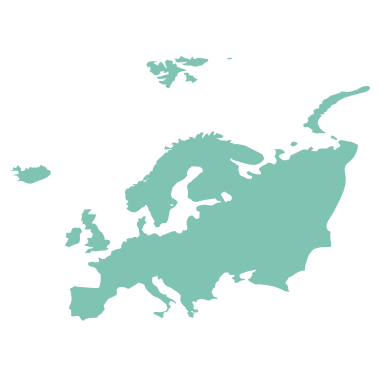 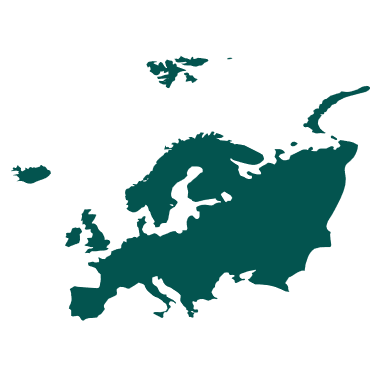 4.1% 
WT - 2023 (exc. Non-bio)

(+ 0.9% vs 2019)
40% 
RES – 2023
(+ 3.2% vs 2019)
[Speaker Notes: 48% decrease in fossil fuel in 2023: coal -28%, natural gas -9%, oil & petroleum -56%
Biggest decreases in Greece, Finland, Switzerland, Denmark , Estonia]
Heat Transition in Action!
Energy Independance
Reduce fossil fuel use  and increase energy efficiency
Climate Action
Accelerating the decarbonisation of the world’s largest emitting sectors, building and industry.
Affordable, stable energy prices
Lower energy prices for EU households, SMEs and Industries.
Industrial leadership
Creating a market for clean heating and cooling solutions, and a fertile breeding ground for green jobs
[Speaker Notes: The narrative has changed but the priority remains the same: phasing out fossil fuels use in Europe as soon as possible|]
What are the sectors with highest untapped CO2 abatement potential?
25,6% EU energy demand
60% energy demand for heating & cooling
Heating and cooling decarbonisation is needed to be on track for 2040
Buildings
55%
Reducing the EU’s net greenhouse gas emissions by 90% by 2040 
relative to 1990
90%
Industry
Heating and Cooling Decarbonisation at the nexus of...
Climate Ambition
All our key challenges point towards the need to accelerate the H&C transition. It is a must to:
reduce expensive and harmful fossil fuel imports and use

integrate and increase sustainable, circular and local heat sources into the energy mix

reduce CO2 emissions in the building and industry sectors

provide affordable prices for consumers

expand market opportunities for a Flagship European sector
Heating & Cooling Decarbonisation
Energy  affordability
Energy 
security
Industrial
Competitiveness
[Speaker Notes: Mario Draghi and long awaited in Brussels, is finally out. It is expected to significantly shape the work programme for the next five years of the European Commission, led by Ursula von der Leyen, who commissioned the report.

Decarbonisation is indeed an opportunity for Europe to cut energy prices and to take the lead in clean technologies.

Draghi puts forward a “joint plan for decarbonisation and competitiveness” that matches a new flagship initiative proposed by von der Leyen for 2024-2029 – the ‘Clean Industrial Deal’. This is aimed at further developing the under-addressed industrial aspects of the flagship initiative for the last five years, the European Green Deal.]
District heating and cooling: a unique energy infrastructure
13% of the heat market
72 mil. EU citizens connected
15.000 DHC networks
42,6% RES & waste heat
Recover abundant WH sources to foster efficiency and de-fossilise heating
CASE STUDY
Arubis copper factory,  Hamburg

25% heat recovered used to decarbonise internal processes
8,000 households, office spaces, hotels and a university de-fossilised through the city’s DHC system
20,000 tCO2 savings/year

Autumn 2024: network expansion to supply 20,000 households and achieve 140,000 tCO2 savings / year
Enable electrification and reduce energy prices
Enable electrification and reduce energy prices
10 GW
40%
€7,2BN
The contribution of DHC networks to reducing peak capacity needs in Sweden, according to a report by the Swedish Energy Agency

Energy system costs reduction for final consumers, resulting from the deployment of DHC networks in the Netherlands according to a recent study 


Compensation paid to RES producers due to forced reduction in RES production, in 7 countries (FR, FI, DE, HU, PO, SP, UK)
Coupling heat and electricity infrastructures is essential to deliver a more efficient, sustainable energy system!
A new momentum for DHC growth
The Energy crisis was a catalyst for clean heat policies

DE – BEW (€ 3bn 2022-26)
FR – Heat fund (€ 850m. in 2024)
AU – DH decarbonisation (€ 557m. 2023-2030)
CZ – modernisation fund (€1.2bn 2022-2026)
*According to Government plans/Association forecasts
France 28 % gap to target (2.6 million new households by 2030 versus 3.6 million target)
Germany 25 % gap to target (7.5 million households connected by 2030 versus 10 million target)
Suitable measures and adequate funding are needed if these objectives are to be met
DHC MO 2025 I Roadmap to 2030
WH (non-bio waste)
Solar thermal
Natural gas
Geothermal
Bioenergy
WH (industry & tertiary)
WH (flue gas condensing)
Coal, oil & peat
Other
Heat pumps & e-boilers
3 countries, 3 different paths with common features
Shift to new sources – harnessing potential of large heat pumps (ambient heat)
Industrial waste heat, geothermal, solar
How do we get there?
Phase-out subsidies for standalone fossil-fuel boilers in buildings by 2025
“Carbon tax” on all fossil fuels used in buildings as of 2027 (ETS2)
Clear pathway for DHC decarbonisation, carbon neutral in 2050
Heating & Cooling plans for municipalities above 45.000 inhabitants
‘Fit for 55 Package’ a solid foundation 
to deploy efficient DHC networks
Energy Efficiency Directive
EU Emissions Trading System
Renewable Energy Directive
Energy Performance of Buildings Directive
Scaling up DHC for a decarbonised, secure and competitive Europe
Integrate heat and 
electricity infrastructures
Support local authorities 
to implement H&C plans
I - Lower 
Energy Costs
II - Ease access to clean heat solutions
Reduce upfront costs 
for end-users
Increase waste heat recovery
Incentivise ESCOs
De-risking
Accelerate permitting
IV. Finance DHC projects and infrastructures
III - Remove barriers to DHC projects
Safeguard regulatory stability
Public funding
Upgrade skills and worksforce
Private financing
2030 target for efficiency of space cooling
V. Develop a cooling strategy
Integrate electricity and 
cooling infrastructures
Suport the use of passive, renewable and sustainable cooling resources
Yes, but…
[Speaker Notes: Recommended levels (Aalborg study):
- 20% in 2030
- 33% in 2040
- 55% in 2050
EU annual increase: 5,2%
43% Heat savings]
Substantial investments needed to scale-up efficient DHC solutions!
Total up-front costs by 2050:  ~1,15 trillion EUR


Current grid replacement costs assessment: ~180 Bn EUR
Release
Q1 2026!
A revised EU heating and cooling strategy is needed!
Regulatory stability:
Framing conditions to ensure the implementation of heating and cooling plans, ,and guidelines on regulatory and financing instruments at national level
Resource efficiency:
Prioritise the use of local, renewable and circular heat sources
A Clean energy investment strategy to unlock public and private financing:
State aid simplification, de-risking and fast-permitting for DHC networks
Rethink energy costs and system cost mutualisation:
Ensure that energy taxation and levies do not trigger disproportionate energy costs of clean heat solutions for end users.
THANK YOU!
cm@euroheat.org
Senior data and standardization analyst
Crélida Mata